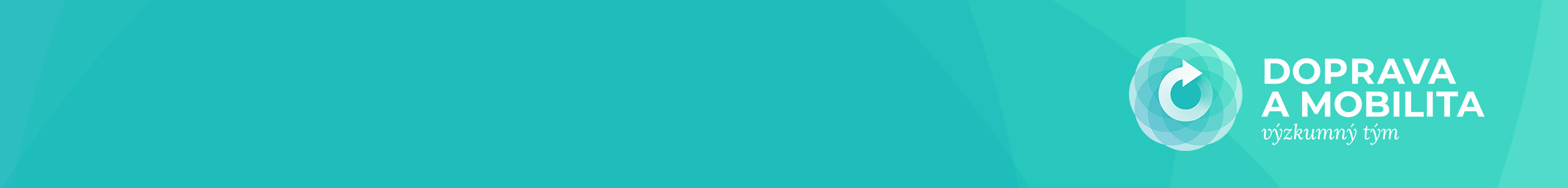 S@mpler
Integrated Education Based On Sustainable Urban Mobility Projects
tvorba dotazníku PRO PRŮZKUMy DOPRAVNÍHO CHOVÁNÍ
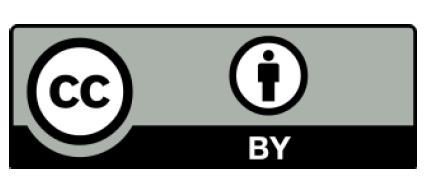 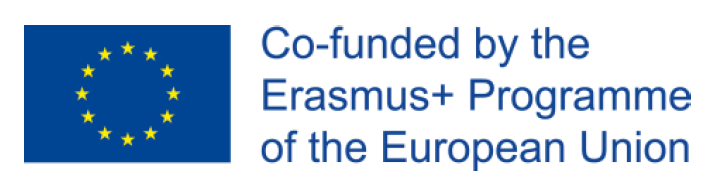 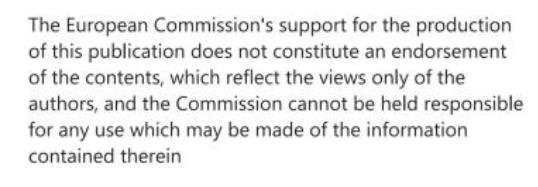 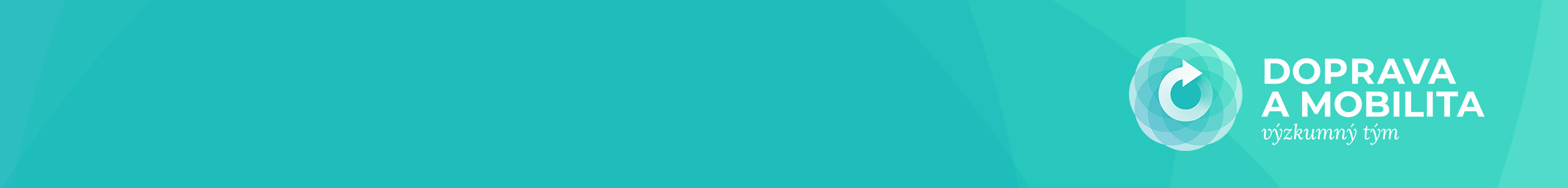 Tvorba dotazníku pro průzkumy dopravního chování
Řešená oblast sump cyklu
3.2 – Analyse problems and opportunities (all modes)
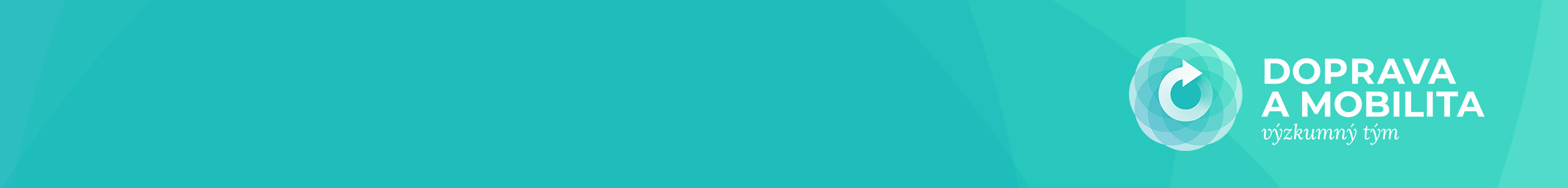 Tvorba dotazníku pro průzkumy dopravního chování
dotazník
Kvantitativní metoda sběru dat
Velké množství respondentů, relativně nenáročné na čas i finance
Snaha o reprezentativitu a srovnatelnost výsledků
Vysoká míra standardizace dotazníků
Postup
Výběr výzkumného problému, jeho rozložení na zjistitelné proměnné, formulace hypotéz
Výběr vzorku a metody sběru dat (online vs. papírové dotazníky)
Příprava dotazníku a jeho testování
Sběr dat 
Detailní analýza dat, včetně možností využít statistické metody
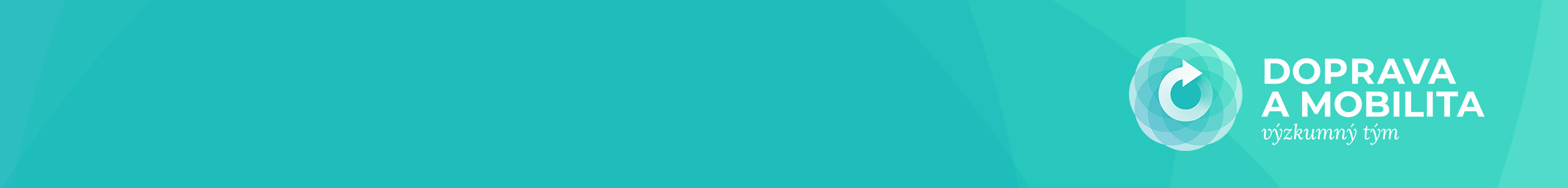 Tvorba dotazníku pro průzkumy dopravního chování
Před tvorbou dotazníku
Nutno dobře plánovat
Co je cílem dotazníku? Co chceme zjistit?
Koho se chceme ptát?
Jakým způsobem budeme dotazník distribuovat?
Otázky v dotazníku vycházejí z formulovaných hypotéz!
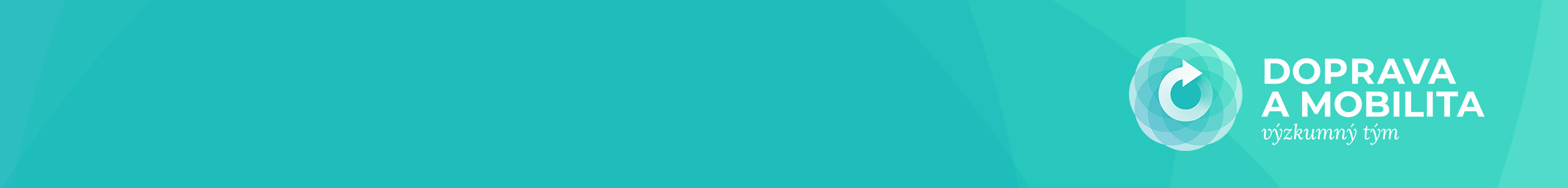 Tvorba dotazníku pro průzkumy dopravního chování
Struktura dotazníku
Úvod 
Krátký úvod do problematiky
Kdo a proč dotazník zadává
K čemu výzkum je
Informace o zachování anonymity
Časový rozsah vyplněný dotazníku (reálný odhad)
Otázky
Identifikace
Otázky týkající se věku, pohlaví, příjmu, velikosti místa bydliště atd.
Většinou na konci dotazníku
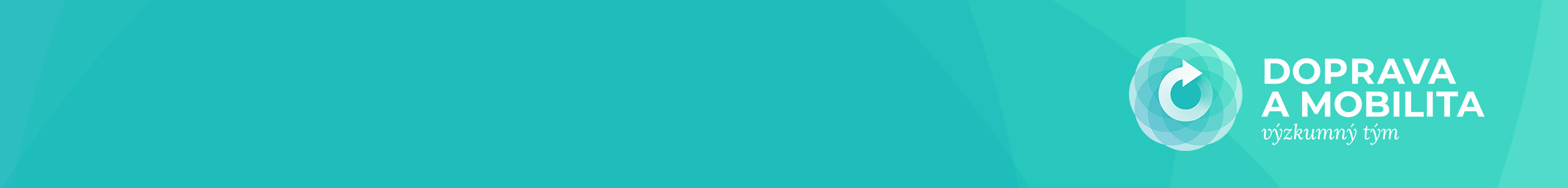 Tvorba dotazníku pro průzkumy dopravního chování
Struktura dotazníku
Obecné doporučení
Na začátek lehčí otázky, přitažlivější, se snahou upoutat a neodradit respondenta
Uprostřed – náročnější otázky, méně zajímavé
Na konec – faktografické otázky, nejsou náročné
Tvořit z otázek logické celky – seskupit podobné otázky do tematických bloků
Čím méně otázek, tím lépe
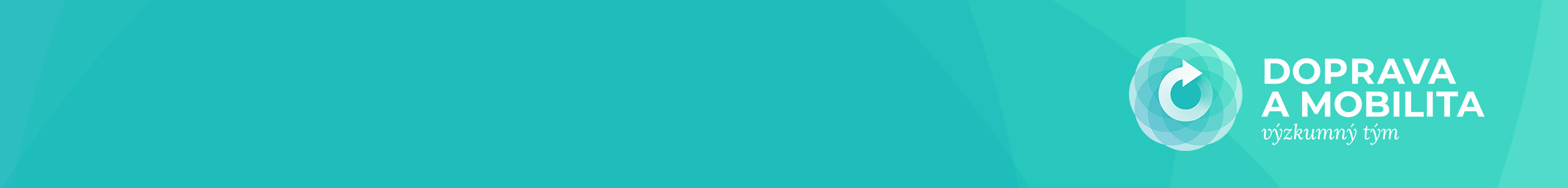 Tvorba dotazníku pro průzkumy dopravního chování
Typy otázek v dotazníku
Otevřené otázky
Respondent odpovídá vlastními slovy
Velmi důležité, aby otázku chápali všichni stejně a odpovídali skutečně na to, na co se výzkumník ptá
Možný problém s vyhodnocením
Polouzavřené otázky
Respondentovi nabídnuty nejčastější možnosti odpovědí a umožněno doplnit vlastní názory, postoje, vyjádření atd.
Např. varianta „Jiné, uveďte jaké …“
Uzavřené otázky
Připravené, standardizované odpovědi na otázky
Kategorie odpovědí musí být
Vyčerpávající – musí pokrývat všechny možné varianty odpovědi
Výlučné – kategorie se nesmí překrývat, respondent musí být schopen se jasně zařadit do jedno kategorie
Oboustranně souměrné – např. stejný počet kladných a záporných hodnocení
Podrobnější kategorie lze následně dle potřeby seskupit
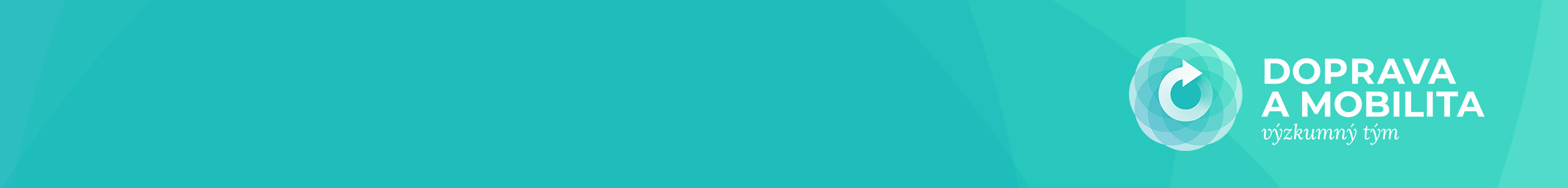 Tvorba dotazníku pro průzkumy dopravního chování
Jak se ptát
Používat jednoduchý jazyk – pozor na zkratky, odborné termíny, slang, …
Ptát se jednoznačně – otázka vždy jen na jednu věc, jasné vymezení odpovědí
Ptát se na přímé zážitky spíše než na hypotetické události – ne: Jak byste reagoval/a, pokud byste se stal/a účastníkem dopravní nehody?
Nenavádět respondenta k odpovědi – ne: 9 z 10 expertů doporučuje … Co si myslíte Vy?
U každé otázky informace, kolik se vybírá odpovědí
U otázek, kde má respondent uvést číslo, vždy uvádět jednotky (např. týdny, měsíce … - volit rozumně)
Vyhnout se záporně formulovaným otázkám, zejména dvojí negaci – ne: Nemyslím si, že by se nemělo více investovat do udržitelné dopravy ve městech
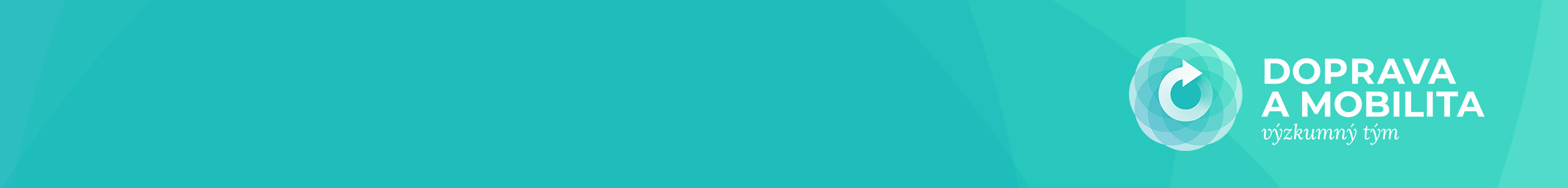 Tvorba dotazníku pro průzkumy dopravního chování
Jak se ptát
Rozhodnutí o možnosti „nevím“ („neumím se vyjádřit“, „nedovedu posoudit“)
Jen tam, kde je skutečně reálné, že respondent neví
Rozhodnutí o použití „střední možnosti“ („ani ano, ani ne“, „napůl“, …)
Některé výrazy si může každý respondent interpretovat jinak – např. několik, obyčejně, někdy, občas
Příliš široké znění otázky vede k příliš širokým odpovědím – např. Co si myslíte o udržitelné dopravě?
Ptát se jen na věci, které respondent může vědět a výzkumník je nemůže zjistit jinak – ne: Jaký je průměrný počet dopravních nehod ve Vašem městě za posledních 5 let?
Není dobré respondenta „zkoušet“ – ne: Vyjmenujte posledních 10 ministrů dopravy ČR.
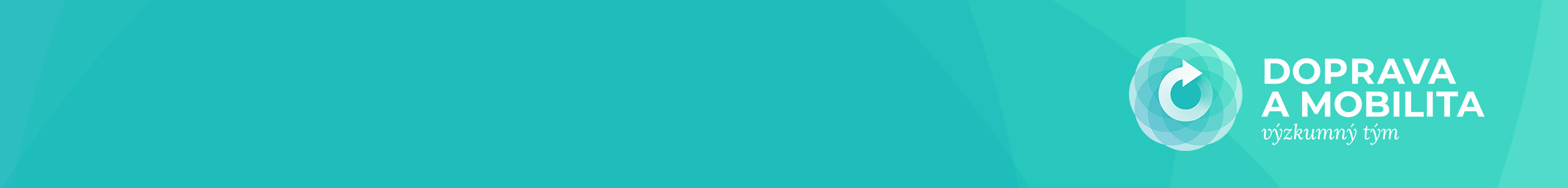 Tvorba dotazníku pro průzkumy dopravního chování
Jak se ptát
Na některé otázky respondent odpovídá tak, jak je to společensky žádoucí, i když je dotazník anonymní
Používat filtrační otázky – zužují skupinu dotazovaných, odpovídají pouze ti, kterých se téma týká 
Znění položek vhodné ověřit v předvýzkumu
Obvykle pomocí rozhovoru
Respondent vysvětlí, jak rozumí otázce
Nejasné položky se pak upraví
Umožní zjistit, proč respondenti na některé otázky neodpovídali nebo odpovídali nevím – podíl takových odpovědí by neměl být vyšší než 5 %
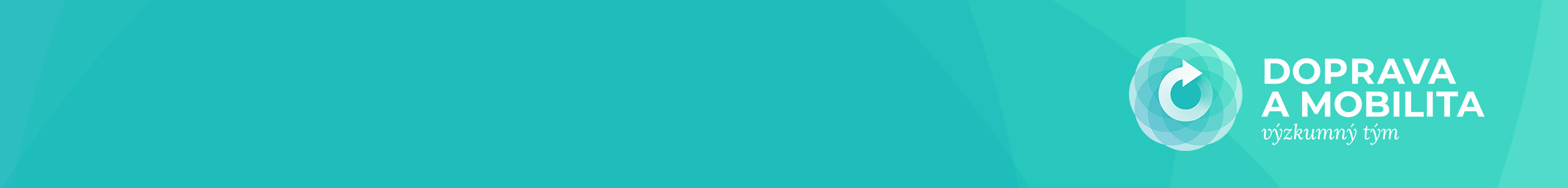 Tvorba dotazníku pro průzkumy dopravního chování
Distribuce dotazníků
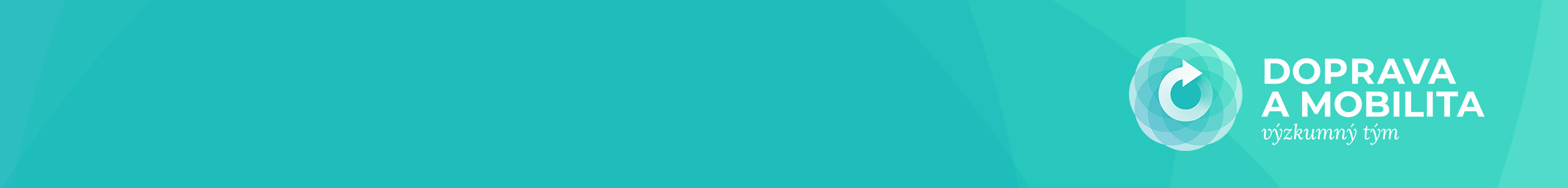 Tvorba dotazníku pro průzkumy dopravního chování
Výhody a nevýhody online dotazníku
Výhody
Široký zásah v krátkém čase
Okamžitá a průběžná kontrola výsledků včetně základní analýzy
Poměrně nízké náklady na sběr
Distribuce různými kanály
Snadná integrace dotazníků na web/do mailů atd.
Nevýhody
Otázka reprezentativity – skupina, kterou jsme schopni oslovit online, nemusí odpovídat požadované základní populaci
Obtížná možnost kontroly identity respondenta
Míra návratnosti závisí na formě distribuce dotazníku
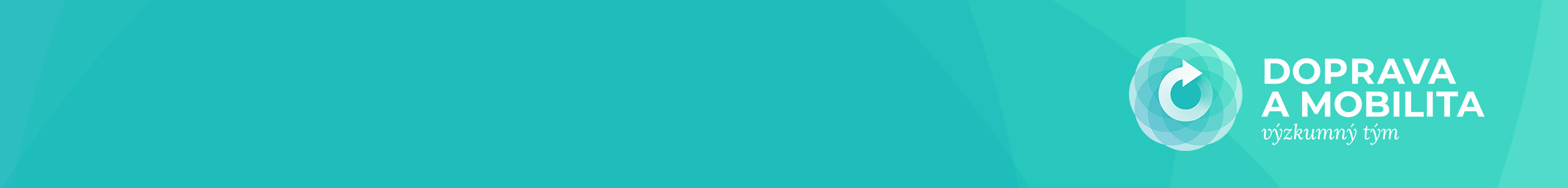 Tvorba dotazníku pro průzkumy dopravního chování
PRŮZKUMY DOPRAVNÍHO CHOVÁNÍ U sump
Využívají se při: 
vyhodnocení současného stavu dopravní poptávky - identifikace slabých stránek dopravního systému, odhalování nových poptávkových trendů
monitoring sledovaných indikátorů, např. indikátor dělby přepravní práce (modal split)
evaluaci dopadů v minulosti přijatých opatření
sestavení poptávkového dopravního modelu, jehož lze využít k identifikaci potenciálně prospěšných opatření a jejich předběžnému hodnocení nebo modelování scénářů budoucího vývoje

Metodika průzkumů dopravního chování pro SUMP v ČR: 
Kouřil, P., Dytrt, Z., Šimeček, M. (2021): Metodika průzkumu dopravního chování pro potřeby plánu udržitelné městské mobility. Centrum dopravního výzkumu, v.v.i., Brno. Dostupná: https://www.shopcdv.cz/cs/pruzkum-dopravniho-chovani
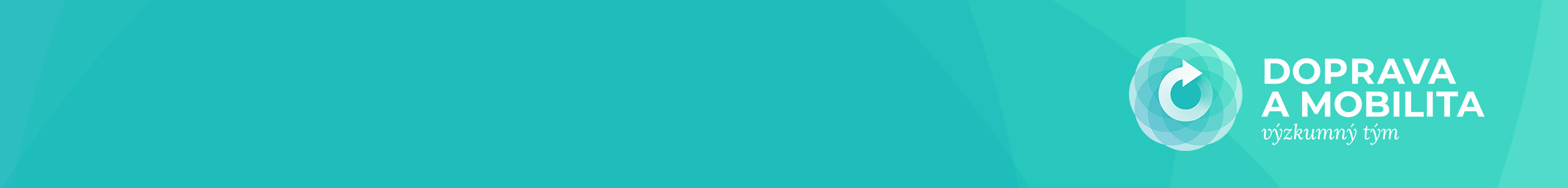 Tvorba dotazníku pro průzkumy dopravního chování
Zjišťované údaje v průzkumech dopravního chování u SUMP
Na úrovni domácností: 
Adresní bod bydliště domácnosti: 
obec, ulice, číslo domu
Rozhodný den: 
datum rozhodného dne (ke kterému se vztahují údaje o cestách), datum vyplnění dotazníku
Charakteristika domácnosti: 
počet osob v domácnosti (bydlících trvale / přítomných v rozhodném dni) ve věku do 5 let; ve věku 6–17 let; ve věku 18+ 
Dopravní prostředky v domácnosti:
počet osobních automobilů soukromých,
počet osobních automobilů služebních,
počet užitkových a nákladních automobilů,
počet motocyklů, mopedů nebo skútrů,
počet jízdních kol.
Měsíční příjem domácnosti (kategorie)
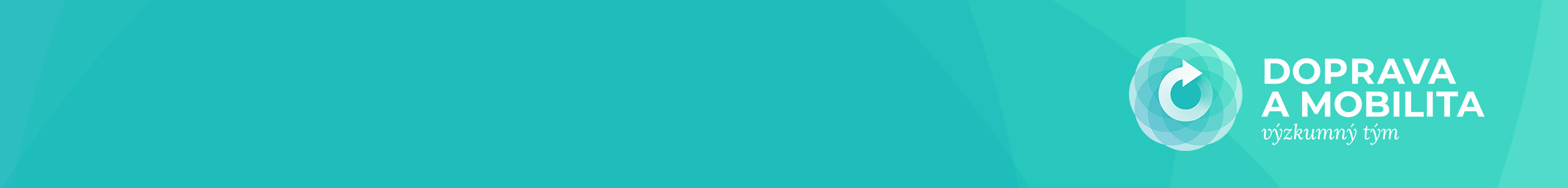 Tvorba dotazníku pro průzkumy dopravního chování
Zjišťované údaje v průzkumech dopravního chování u sump
Na úrovni osob v domácnosti: 
Sociodemografie: rok narození, pohlaví, vzdělání, ekonomická aktivita 
Práce: flexibilita pracovní doby, počet pracovních hodin za minulý měsíc
Dispozice dopravními prostředky: vlastnictví řidičských oprávnění, předplacené jízdné a slevy na VHD
Dostupnost vozidel (možnost využít vozidlo nezávisle na ostatních členech domácnosti):  
počet dostupných soukromých vozidel, dostupných služebních vozidel
dostupnost carsharingu
počet dostupných užitkových vozidel
počet dostupných jiných motorových vozidel, motocyklů a mopedů
počet dostupných jízdních kol a elektrokol
Dostupné parkování vozidel / úschova jízdního kola: doma, v práci či ve škole
Rozhodný den: realizace cest v rozhodném dni, důvod necestování
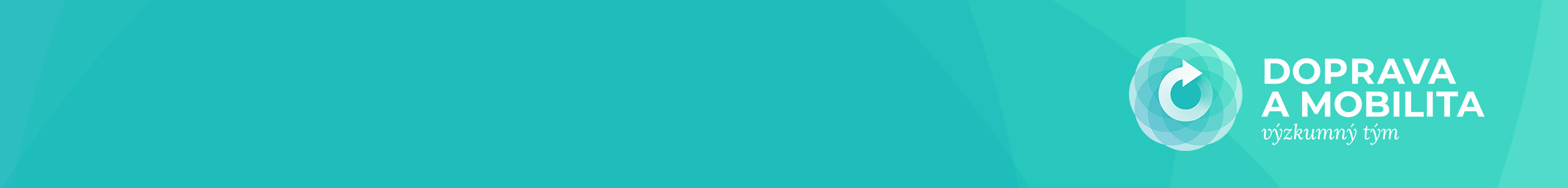 Tvorba dotazníku pro průzkumy dopravního chování
Zjišťované údaje v průzkumech dopravního chování u sump
Na úrovni cest: 
Místo počátku cesty (adresní bod/popis)
Čas počátku cesty
Čas strávený v jednotlivých dopravních prostředcích 
Kategorie: pěšky; kolo; městský bus; regionální bus; dálkový bus; vlak; auto – jako řidič; auto – jako spolujezdec; letadlo (příp. trolejbus; tramvaj; metro; sdílená kola a koloběžky; car-sharing; taxi a sdílené jízdy)
Tyto údaje jsou při analýzách často převedeny do podoby „hlavního dopravního módu“
Účel cesty 
Do práce; v rámci práce/služební; vzdělávání/škola; volnočasová aktivita; nákupy, služby; stravování; soukromé zařizování; návrat do bydliště; jiný účel
Odhad délky cesty v km.
Místo konce cesty (adresní bod/popis)
Čas konce cesty	
Indikace ukončení cestování v rozhodný den (poslední cesta)
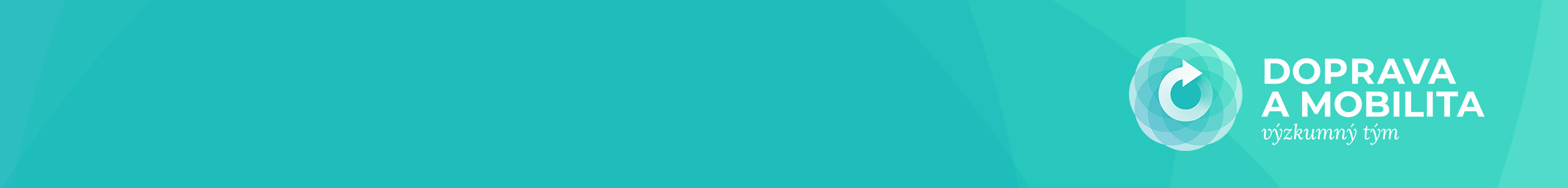 Tvorba dotazníku pro průzkumy dopravního chování
Zjišťované údaje v průzkumech dopravního chování – další témata
Spokojenost s:
parkováním (možnosti: obecně, v místě bydliště, v místě pracoviště) 
podmínkami pro jízdního kola, se stavem cyklistické infrastruktury
podmínkami pro pěší chůzi, se stavem pěší infrastruktury
Hodnocení fungování veřejné hromadné dopravy:
frekvence a rozsah využívání VHD
motivy / bariéry využívání
spokojenost s: frekvence spojů, dostupnost zastávek, pocit bezpečí, cena, obsazenost spojů, cestovní čas, komfort apod.
Možnosti parkování aut a úschovy jízdních kol:
parkování auta v místě bydliště a v zaměstnání (možnosti: na soukromém pozemku, vyhrazené stání, veřejný prostor apod.)
úschovy kola v zaměstnání / ve škole (možnosti: na ulici, bezpečná úschova)
Ochota ke změně dopravního módu:
frekvence využívání jednotlivých dopravních módů
míra ochoty ke změně využívaných módů ve prospěch udržitelných módů (VHD, kolo, chůze) 
bariéry při přechodu na udržitelné módy
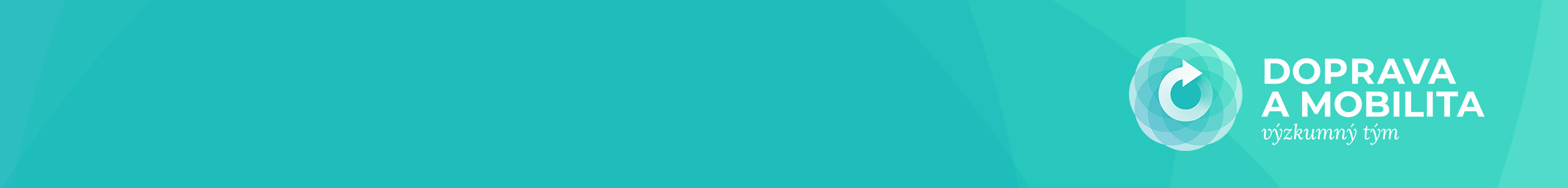 Tvorba dotazníku pro průzkumy dopravního chování
Odkazy, zdroje, literatura
DISMAN, M. (2014): Jak se vyrábí sociologická znalost. Praha: Karolinum. ISBN 978-80-246-1966-8
Kouřil, P.; Gabrhel, V.; Šimeček, M.; Szabó, D.; Tögel, M. (2018): Konstrukce výběrového souboru průzkumů dopravního chování pro účely městského plánování. Urbanismus a územní rozvoj. Ročník XXI, 6/2018.
REICHEL, J. (2009): Kapitoly metodologie sociálních výzkumů. Praha: Grada Publishing a.s. ISBN 978-80-247-3006-6.
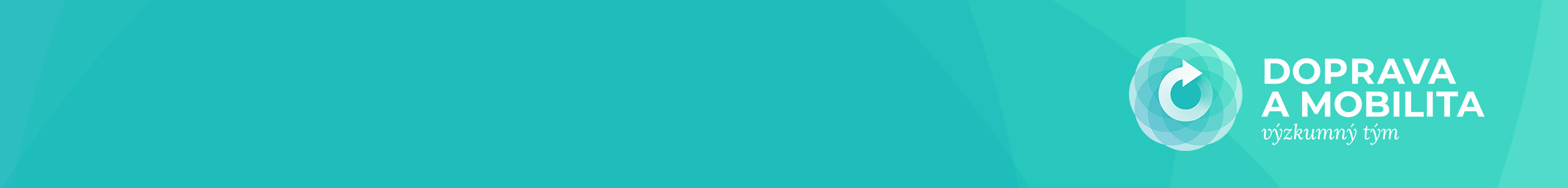 S@mpler
Integrated Education Based On Sustainable Urban Mobility Projects
Děkuji za pozornost!
Informace o projektu:
Hlavním cílem projektu je zvýšit kvalitu výuky na zapojených univerzitách v oblasti managementu udržitelné městské mobility. Naší snahou je rozšířit praktické dovednosti studentů díky implementaci praktické projektové metody výuky. Důraz je kladen na reflexi výzev, s kterými se města potýkají v reálném světě, především pak na problematiku Plánu udržitelné městské mobility (SUMP). Projekt by měl přispět ke zlepšení znalostí a dovedností studentů souvisejících s pozicí manažerů mobility.

Zpracovatel tématu: Kristýna Rybová 
mobilita-ieep.cz
Link na web databáze
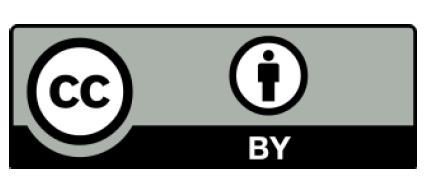 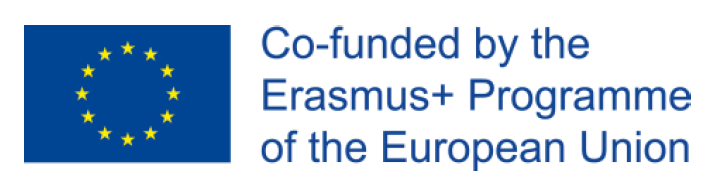 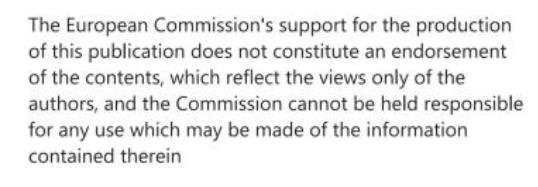 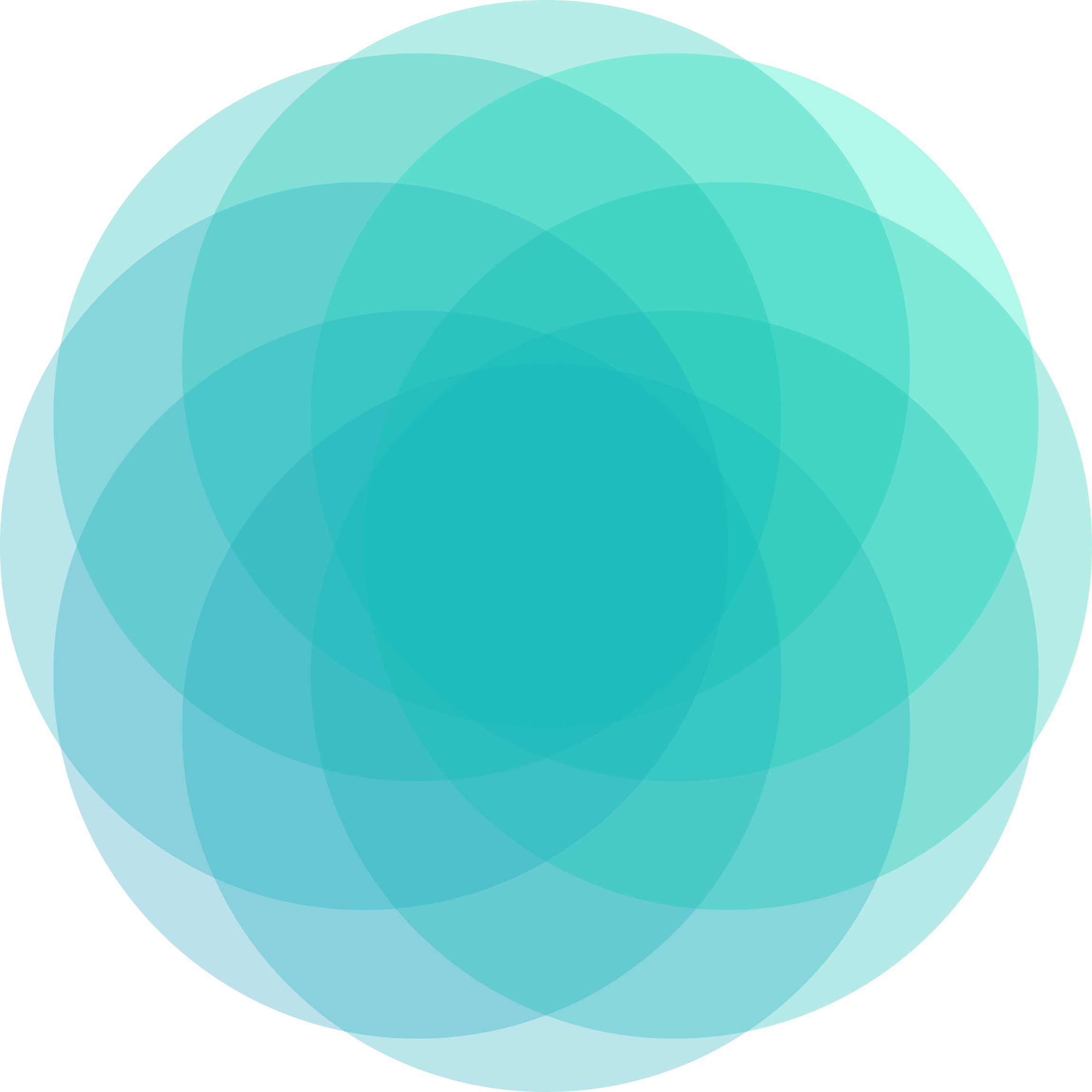 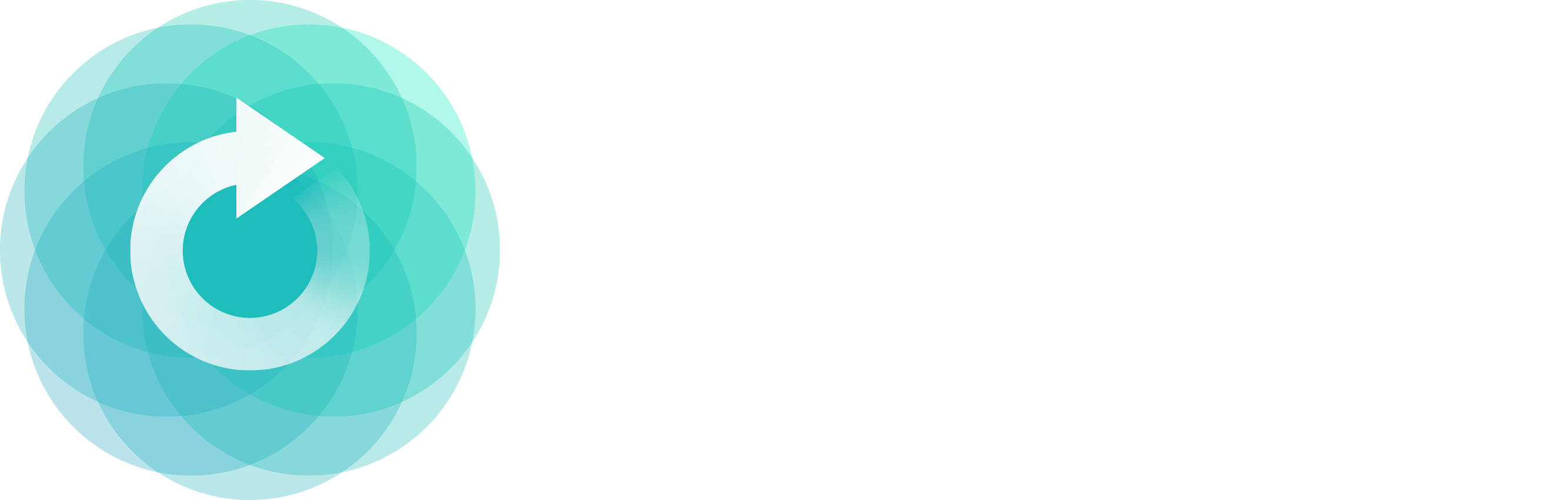 NAVAZUJÍCÍ ČÁST ÚKOLŮ URČENA PRO UČITELE
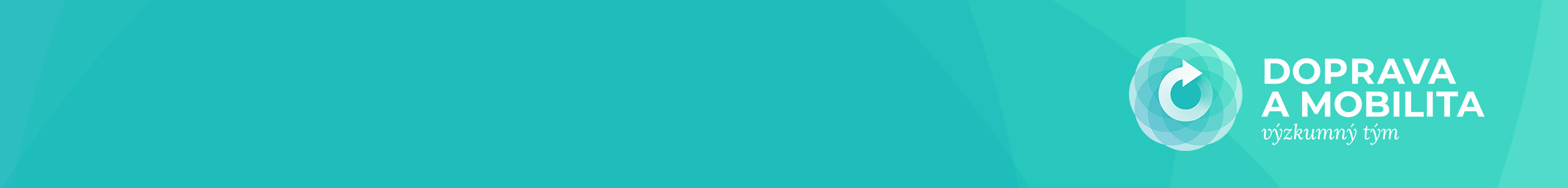 Tvorba dotazníku
úkoly
Je to takto správně? – Diskutujte se studenty následující otázky a jejich formulaci, jak by šlo formulaci zlepšit, v čem může být problém?
Jezdíte hromadnou dopravou nebo vlastním autem?
Otázka se ptá na dvě věci najednou
Do jaké míry souhlasíte s následujícím tvrzením: „Lidé by neměli jezdit autem.“
Pozor na negativně postavené otázky, častý problém s pochopením
Kolikrát jste v poslední době jel/a osobním autem?
Pozor na pochopení termínů jako v poslední době, obvykle, … , lépe časově specifikovat, aby všichni období chápali stejně – např. Kolikrát jste za poslední týden použil/a osobní auto? Denně, …
Nemyslíte si, že cestování veřejnou dopravou je dobré pro zdraví cestujících i životní prostředí?
Návodné, emotivní, otázka se ptá na dvě věci najednou, je postavená negativně
Myslíte si, že tento prostor by měl být využit pro parkoviště?
Lépe umožnit i jiné odpovědi – Pro co byste využil/a tento prostor? Parkoviště, dětské hřiště, …
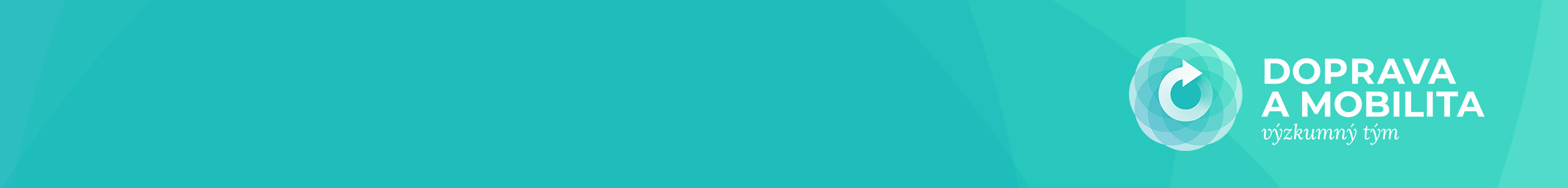 Tvorba dotazníku
úkoly
Je to takto správně II? 
Jak často cestujete sdíleným autem? Proč s ním necestujete častěji?
Otázka rovnou předpokládá, že respondent sdílená auta nevyužívá dost často a že by s nimi mohl cestovat častěji bez ohledu na to, jak často je reálně využívá a zda jsou v jeho městě vůbec k dispozici. Lépe otázky rozdělit a ptát se, proč necestuje častěji jen v případě některých odpovědí.
Kdy naposledy jste jel/a hromadnou dopravou?
Předpokládá, že respondent hromadnou dopravou jezdí, záleží na předchozích otázkách
Kolikrát jste za poslední dva roky jel/a hromadnou dopravou?
Volit rozumný časový rozsah, aby byl respondent schopen odpovědět
Porušujete dopravní předpisy?
Příliš osobní otázky – osobní, nedoporučované postoje nebo chování – lépe se neptat přímo na osobní život, ale obecný postoj
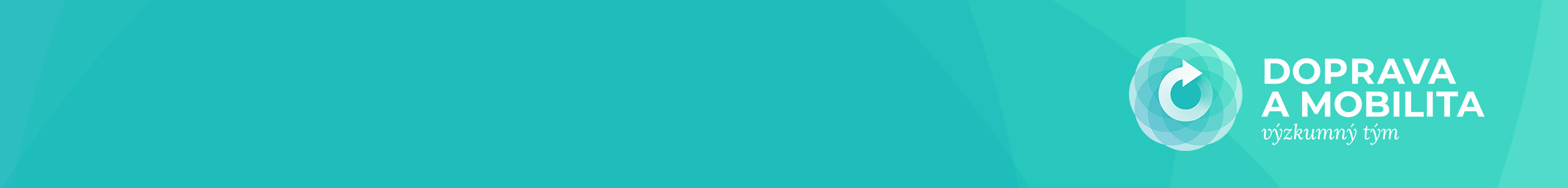 Tvorba dotazníku
úkoly
Vlastní tvorba dotazníku
Na základě přednášky, ale i dalších zdrojů dat, zkuste vytvořit vlastní návrh dotazníkového šetření
Příprava dotazníku nezačíná u otázek v dotazníku, ale u volby tématu (výzkumného problému)
Promyslete, koho a jak byste se ptali (on-line, s tazatelem, telefonicky, …) 
Připravte návrh dotazníku včetně úvodního oslovení a závěrečného poděkování
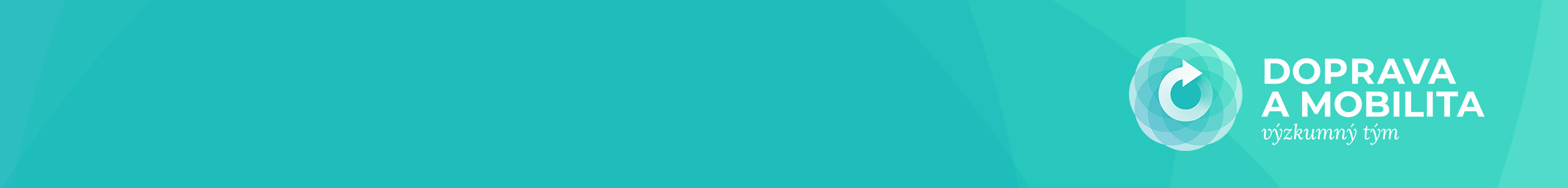 S@mpler
Integrated Education Based On Sustainable Urban Mobility Projects
Děkuji za pozornost!
Informace o projektu:
Hlavním cílem projektu je zvýšit kvalitu výuky na zapojených univerzitách v oblasti managementu udržitelné městské mobility. Naší snahou je rozšířit praktické dovednosti studentů díky implementaci praktické projektové metody výuky. Důraz je kladen na reflexi výzev, s kterými se města potýkají v reálném světě, především pak na problematiku Plánu udržitelné městské mobility (SUMP). Projekt by měl přispět ke zlepšení znalostí a dovedností studentů souvisejících s pozicí manažerů mobility.


Zpracovatel tématu: Kristýna Rybová
mobilita-ieep.cz
Link na web databáze
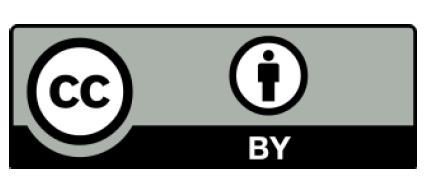 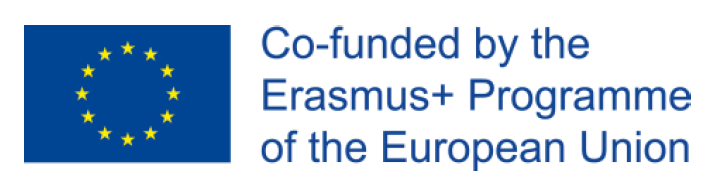 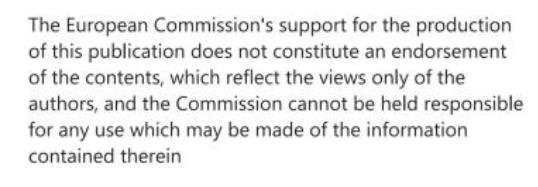